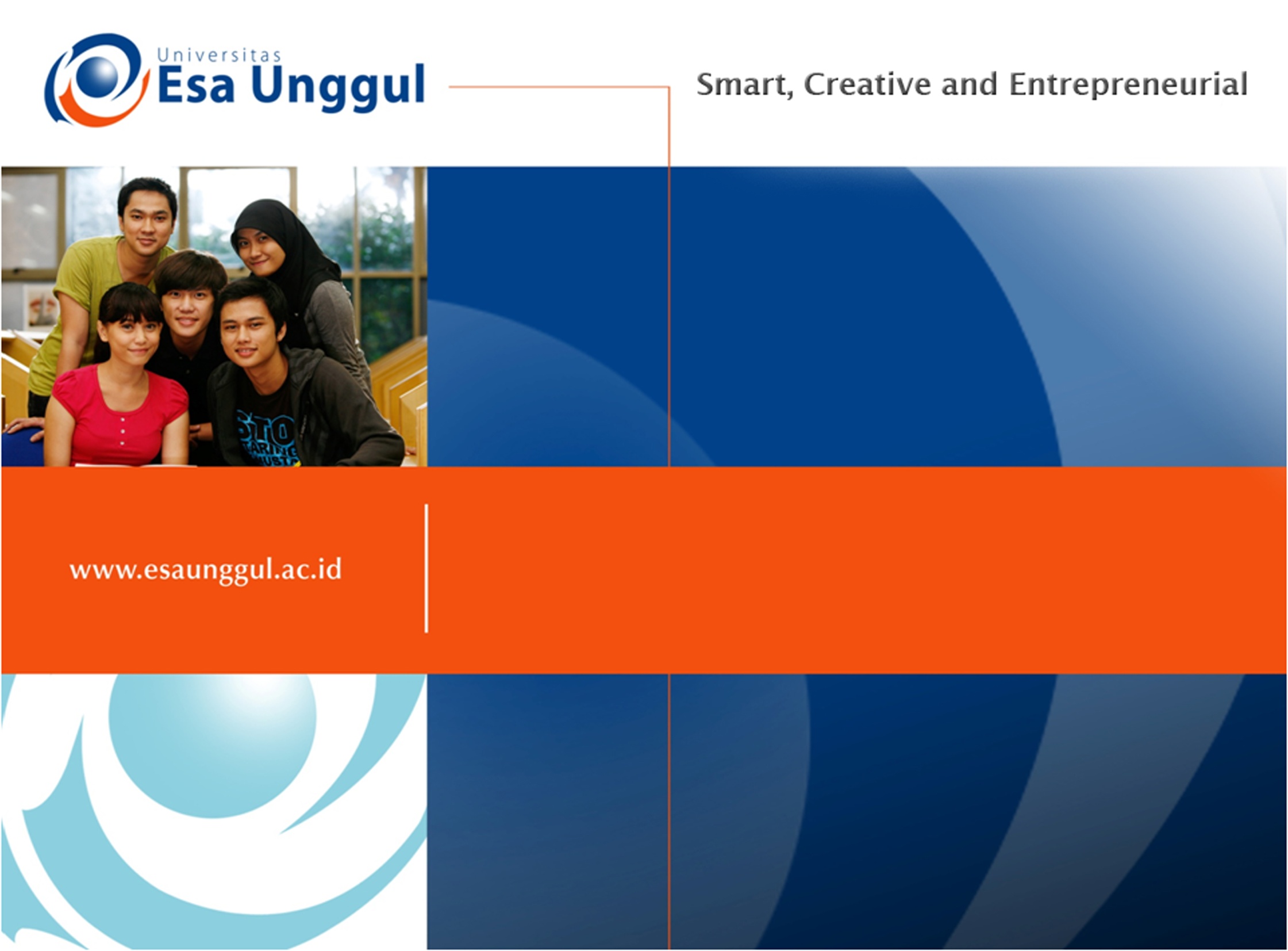 IDENTIFIKASI RISIKO
Laela Indawati, SSt.MIK.,MKM
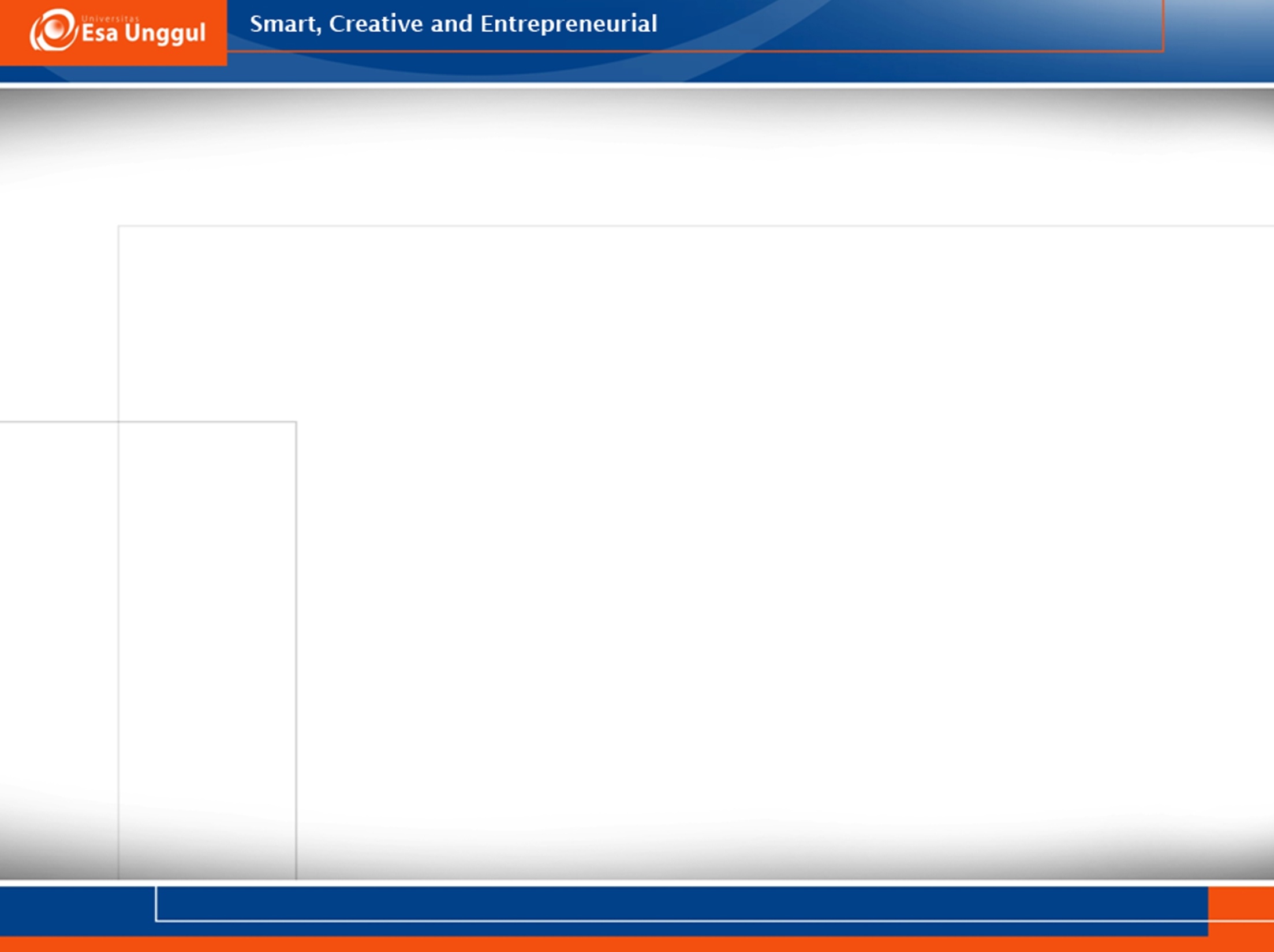 IDENTIFIKASI HAZARD
Bau
Parasit
Perilaku Agresive
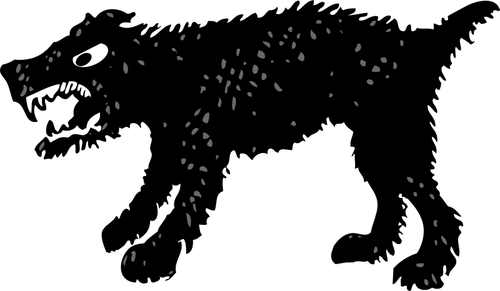 Gigi Tajam
Benda/kuku tajam
Gerakan tidak terkontrol
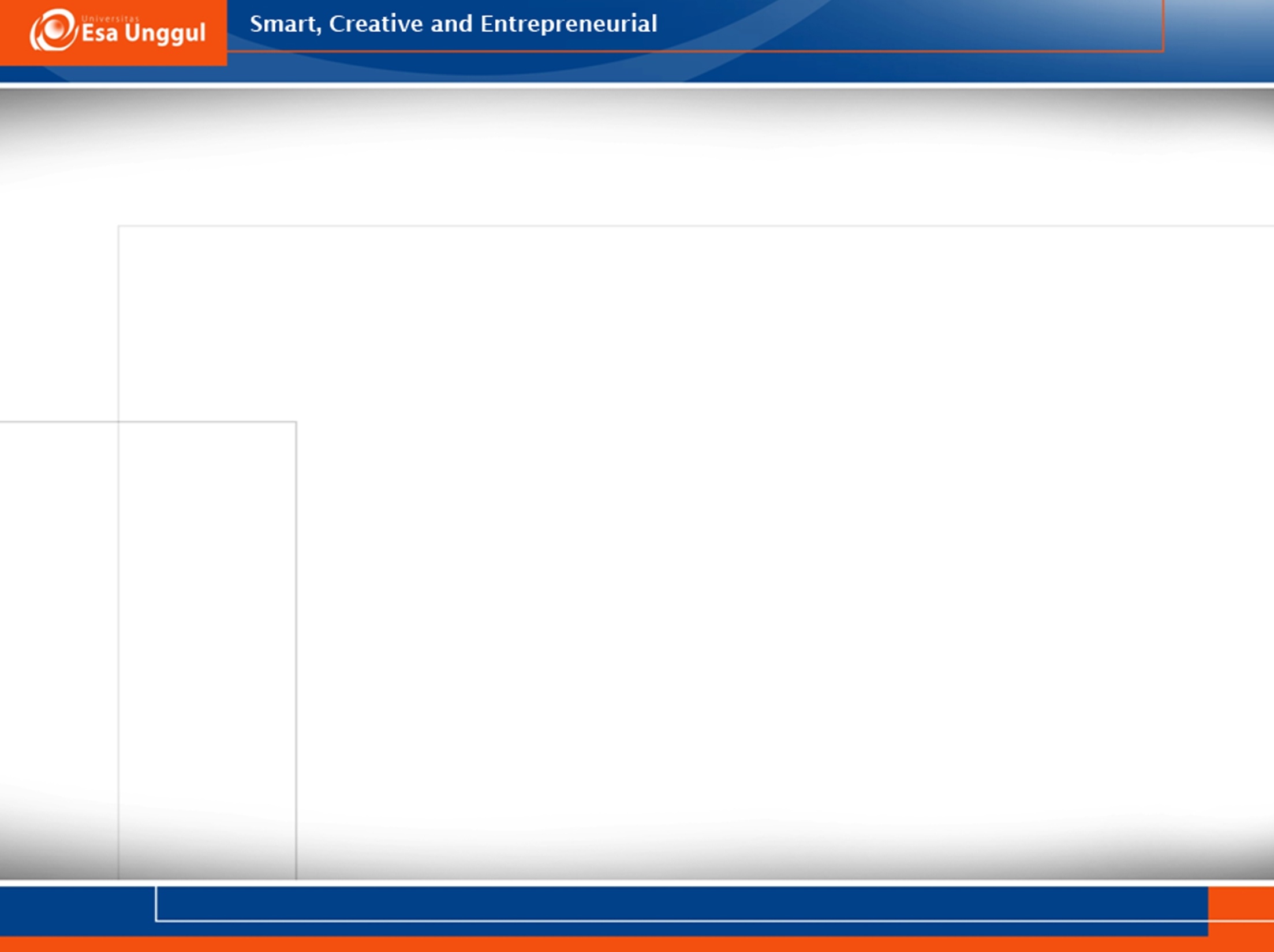 1. Laporan kecelakaan sebagai sumber informasi bahaya
Setiap kecelakaan yang pernah/nyaris terjadi harus diselidiki secara saksama
Sumber informasinya adalah catatan kompensasi para pekerja dan catatan pada perusahaan
Sortir kecelakaan yang pernah terjadi, dan dikelompokan
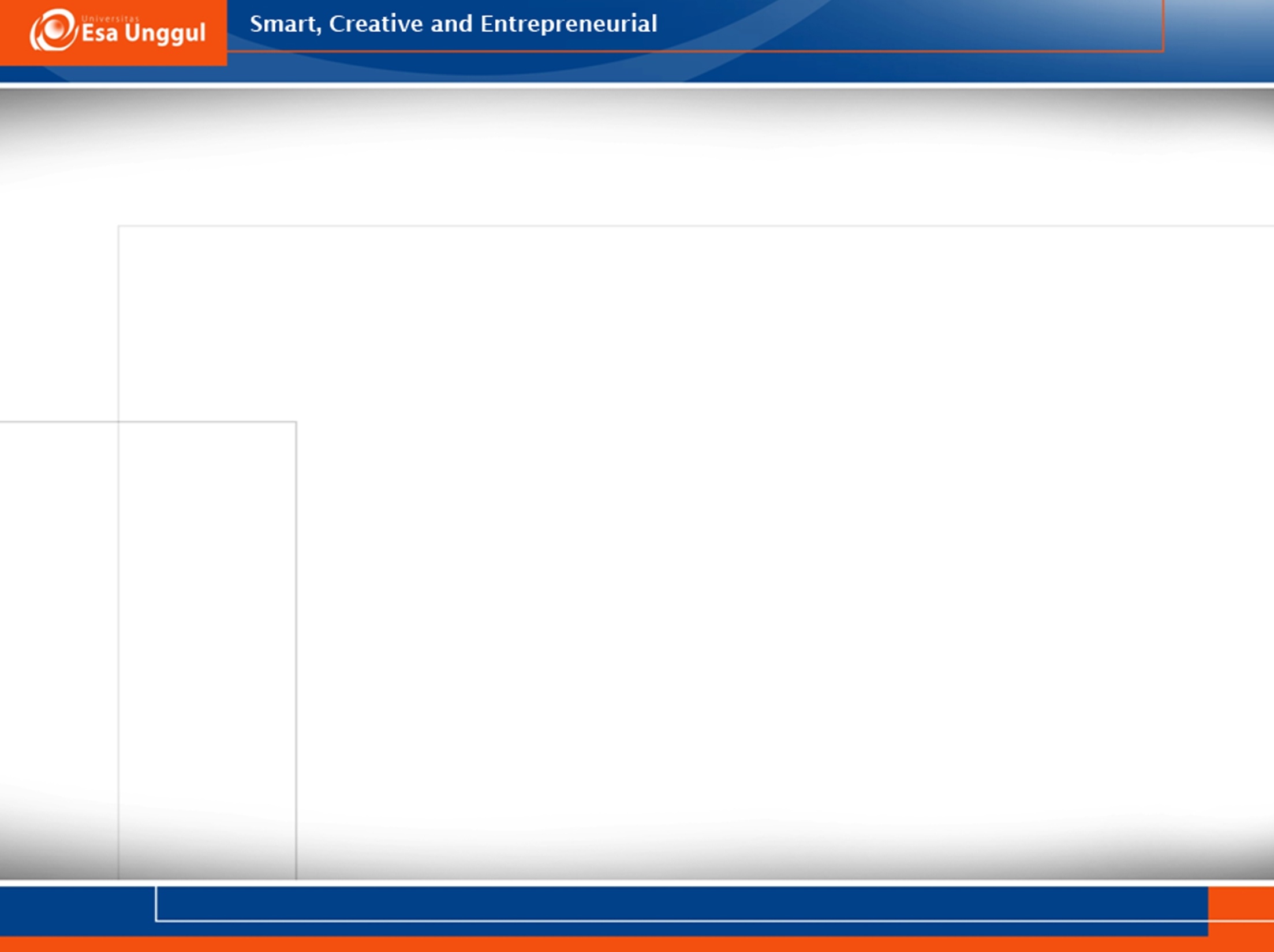 Location : lokasi dimana terjadi kecelakaan
Machine : mesin atau peralatan yang dipergunakan saat kejadian
Person : orang atau siapa yang mengalaminya
Age of person : usia atau berapa umur orang yang bersangkutan
Time of day : jam kejadian
Day of week : hari kejadian 
Part of body : anggota badan yang cedera
Severity of injury : parahnya cedera
Occupation : pekerjaan (jabatan
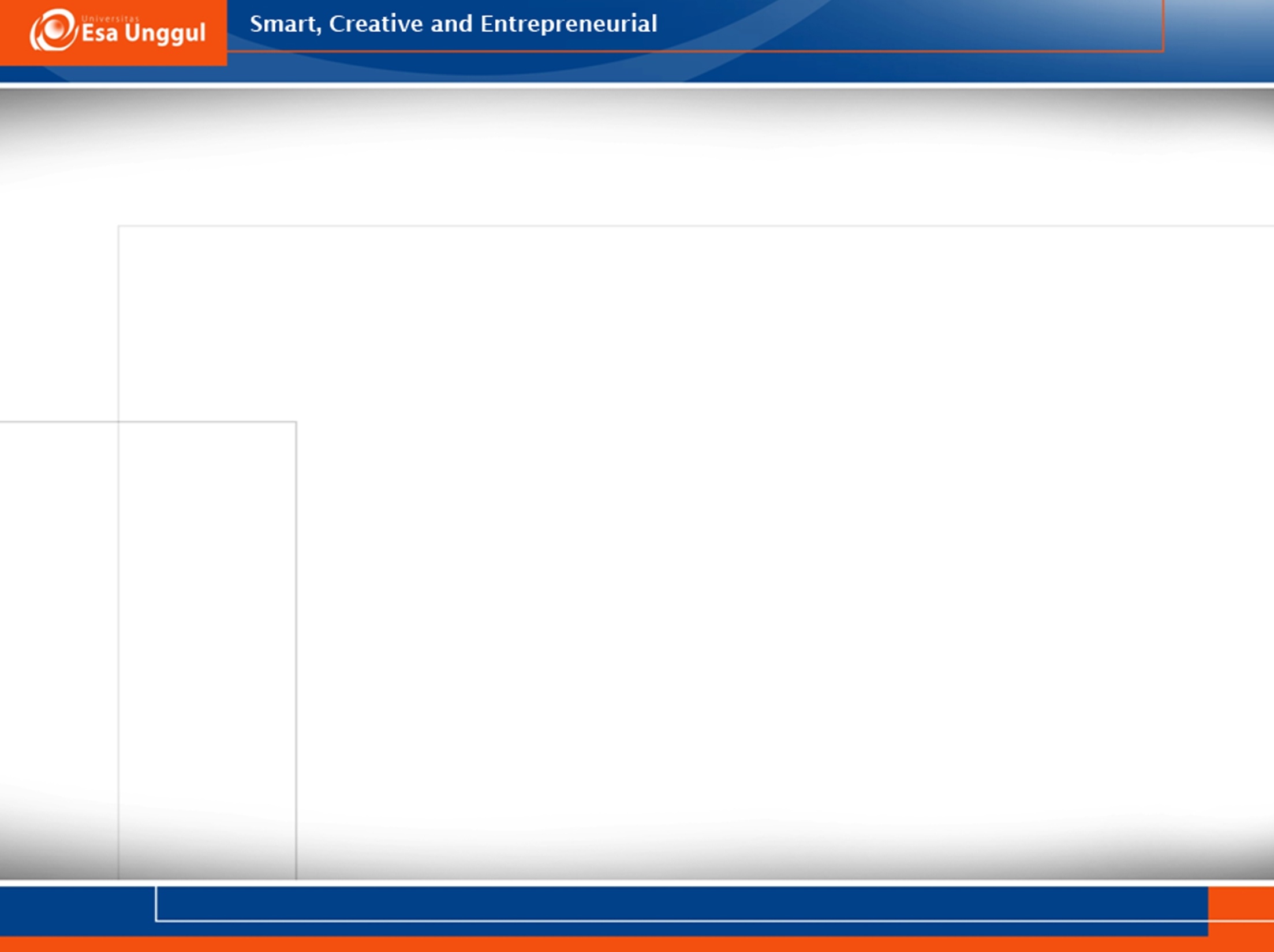 2. Kunjungan ke tempat kerja dan pemeriksaan fisik
Perlu berpikir secara lateral dan memerlukan kemampuan untuk tetap berpikiran terbuka
Jangan terpaku hanya pada satu bidang

Beberapa alat yang lazim digunakan untuk penyelidikan tentang ada tidaknya hazard sebagai berikut :
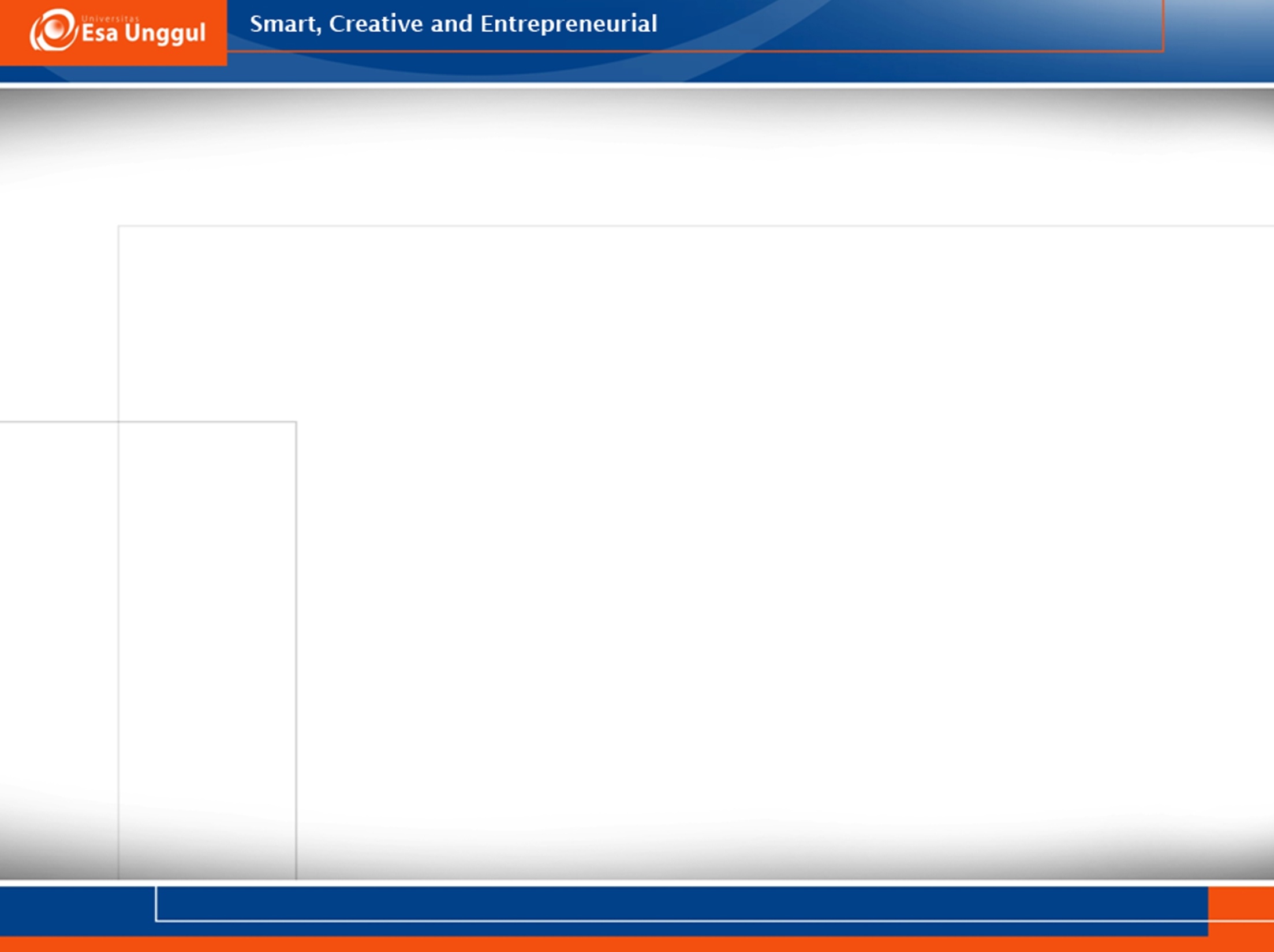 a. Sumbang Saran (brainstorming)
Proses penyelenggaraan rapat-rapat kelompok dengan orang-orang yang terbiasa (akrab) dengan operasional bidang yang diteliti
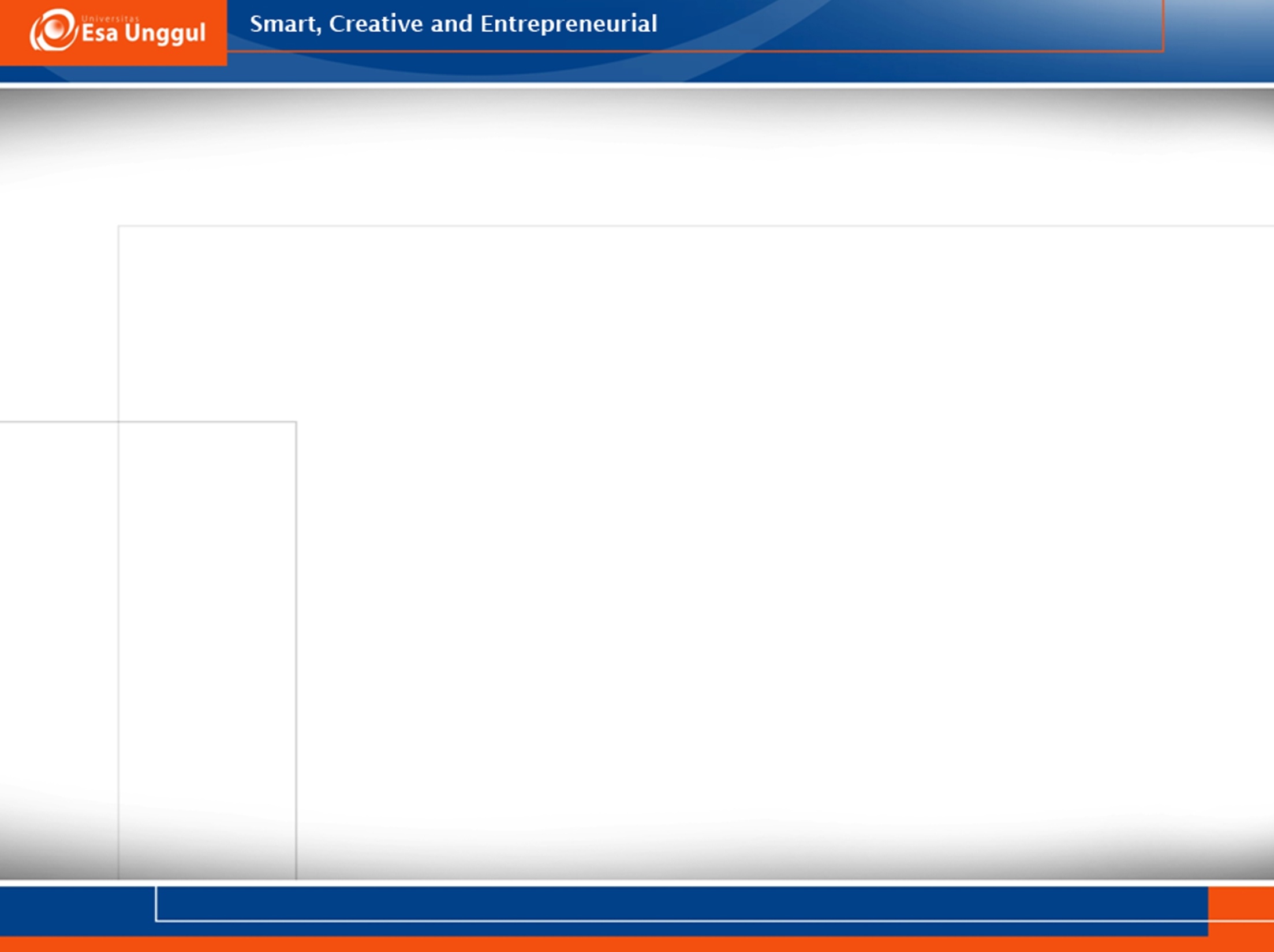 b. Pengetahuan karyawan
Para karyawan didorong dan disemangati agar menjelaskan setiap ancaman bahaya/kecelakaan yang menurut kesadaran mereka ada.
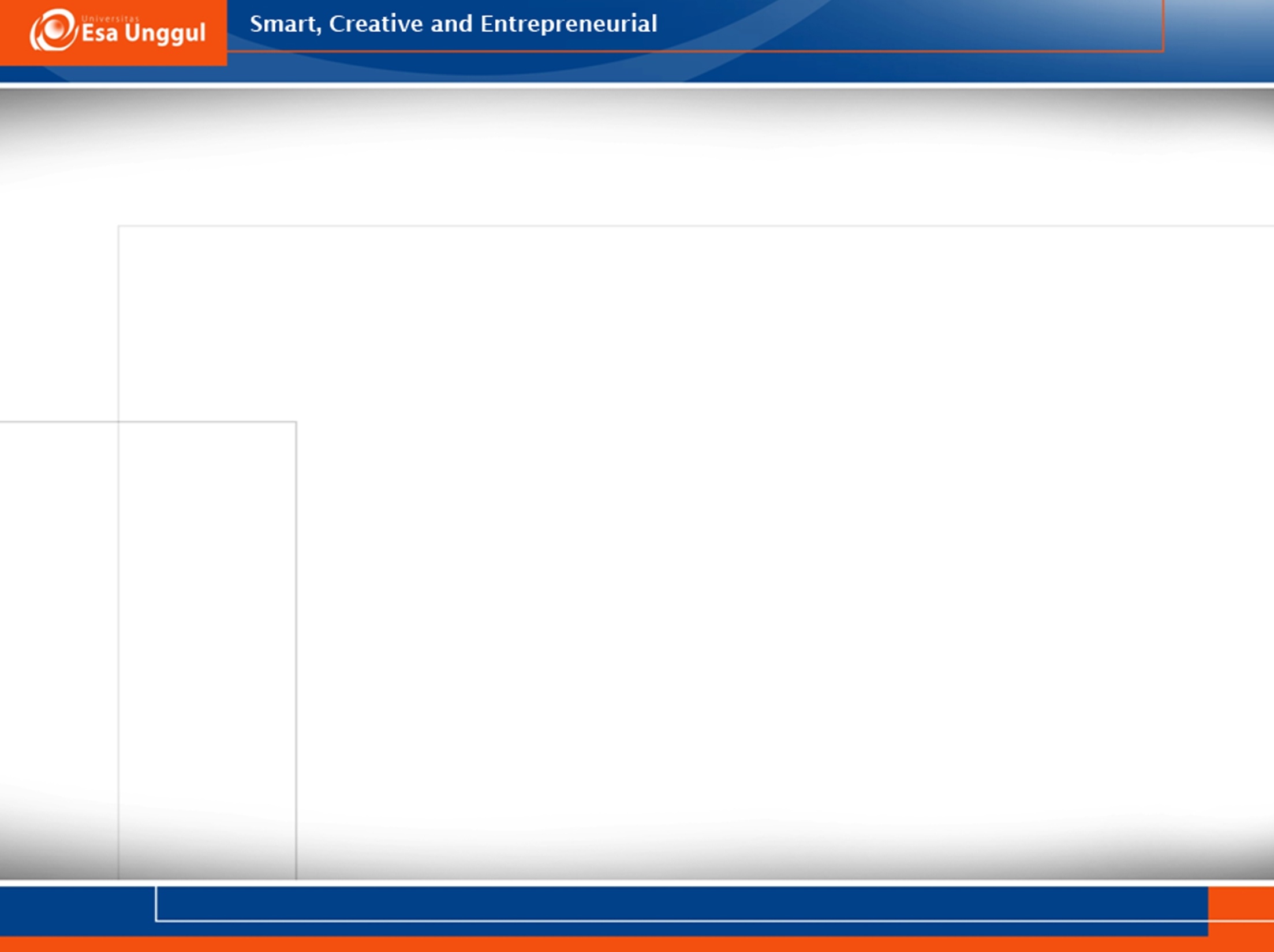 c. Jurnal perdagangan
Jurnal perdagangan seringkali menjadi sumber informasi berkaitan dengan kondisi kerja yang membahayakan
Jurnal dapat digunakan sebagai sumber yang bermanfaat, sebab perusahaan yang bergerak dalam industri yang sama akan memperkirakan/mengantisipasi bahwa kecelakaan (hazard) yang sama dapat menimpa dirinya.
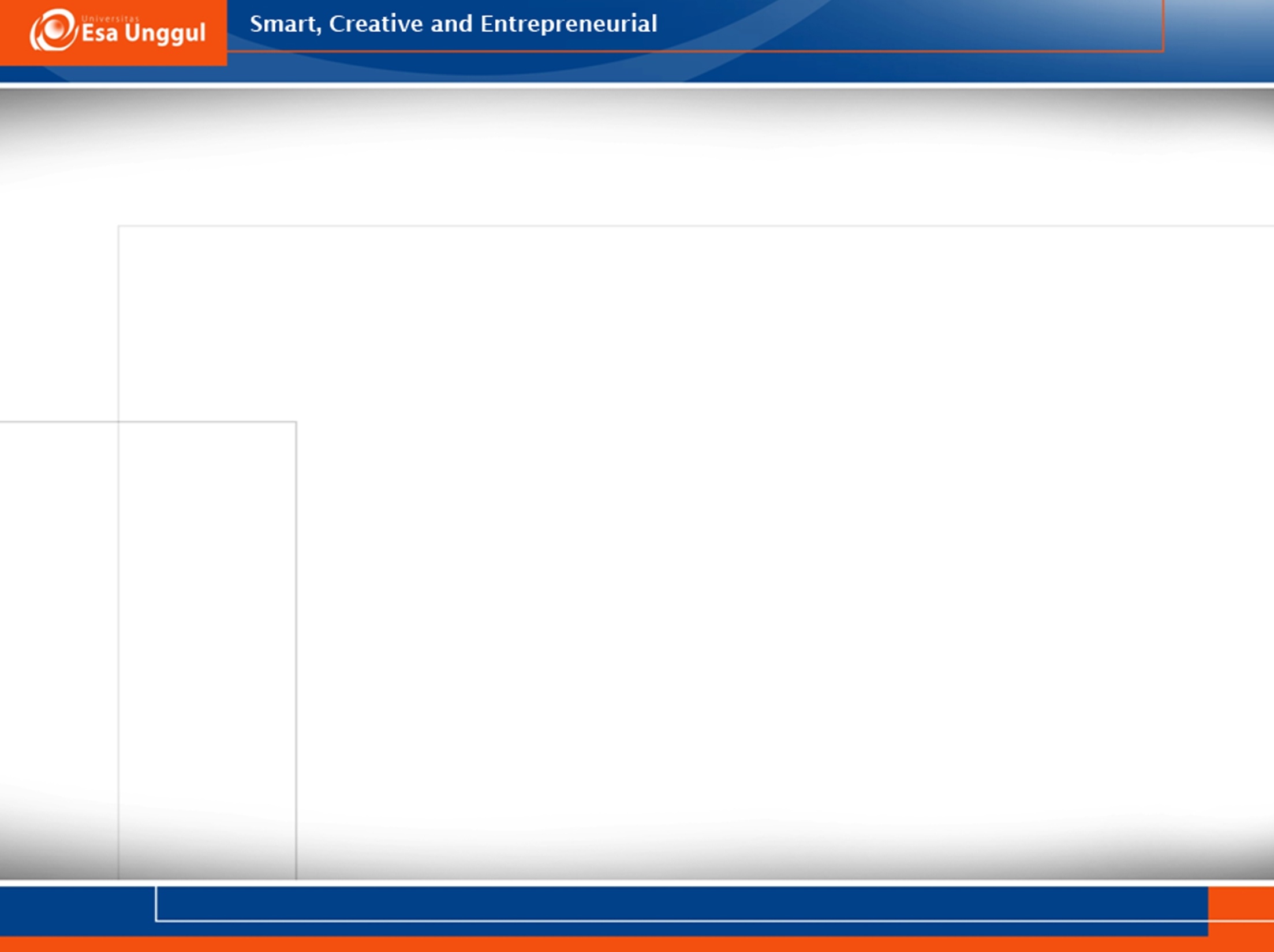 d. Publikasi OSH
Publikasi ini berkonsentrasi pada laporan laporan tentang masalah keselamatan kerja dan kesehatan
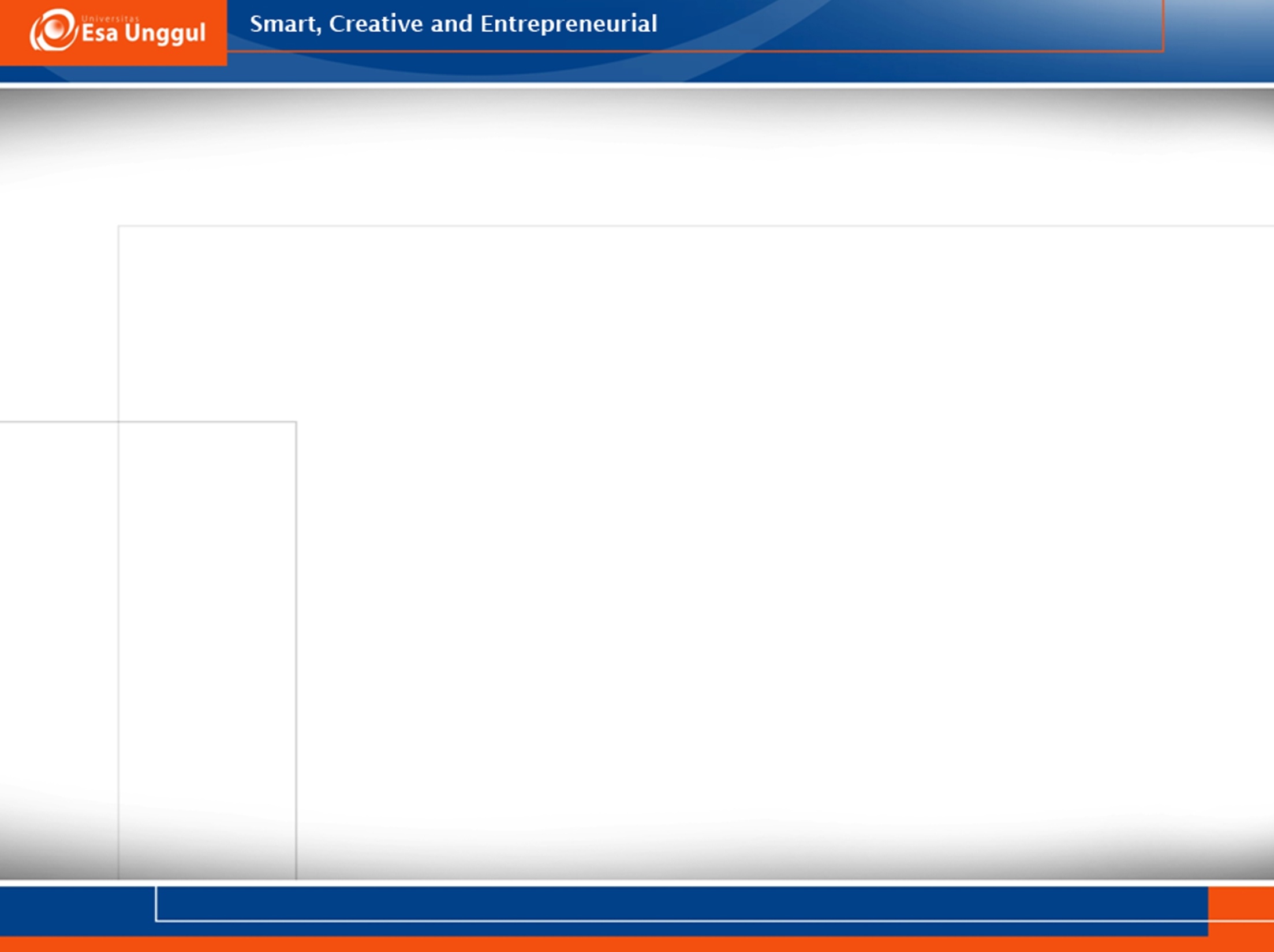 e. Kontak antar perusahaan
Mengadakan kontak kepada anak perusahaan atau bahkan industri yang menjadi saingan dapat menjadi sumber informasi yang baik.
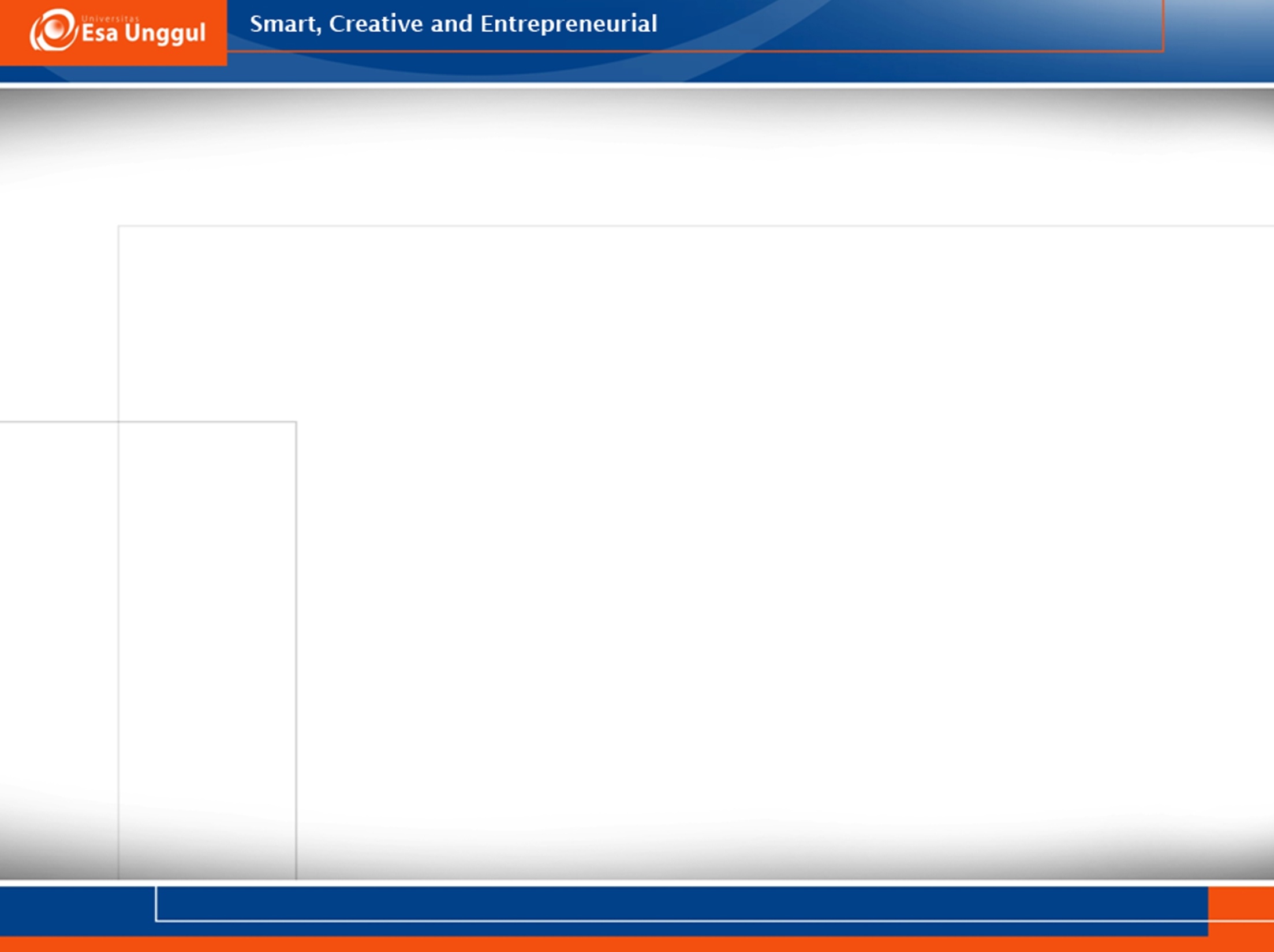 f. Asosiasi industri
Masalah keamanan dan keselamatan kerja seringkali dibicarakan pada rapat-rapat asosiasi industri
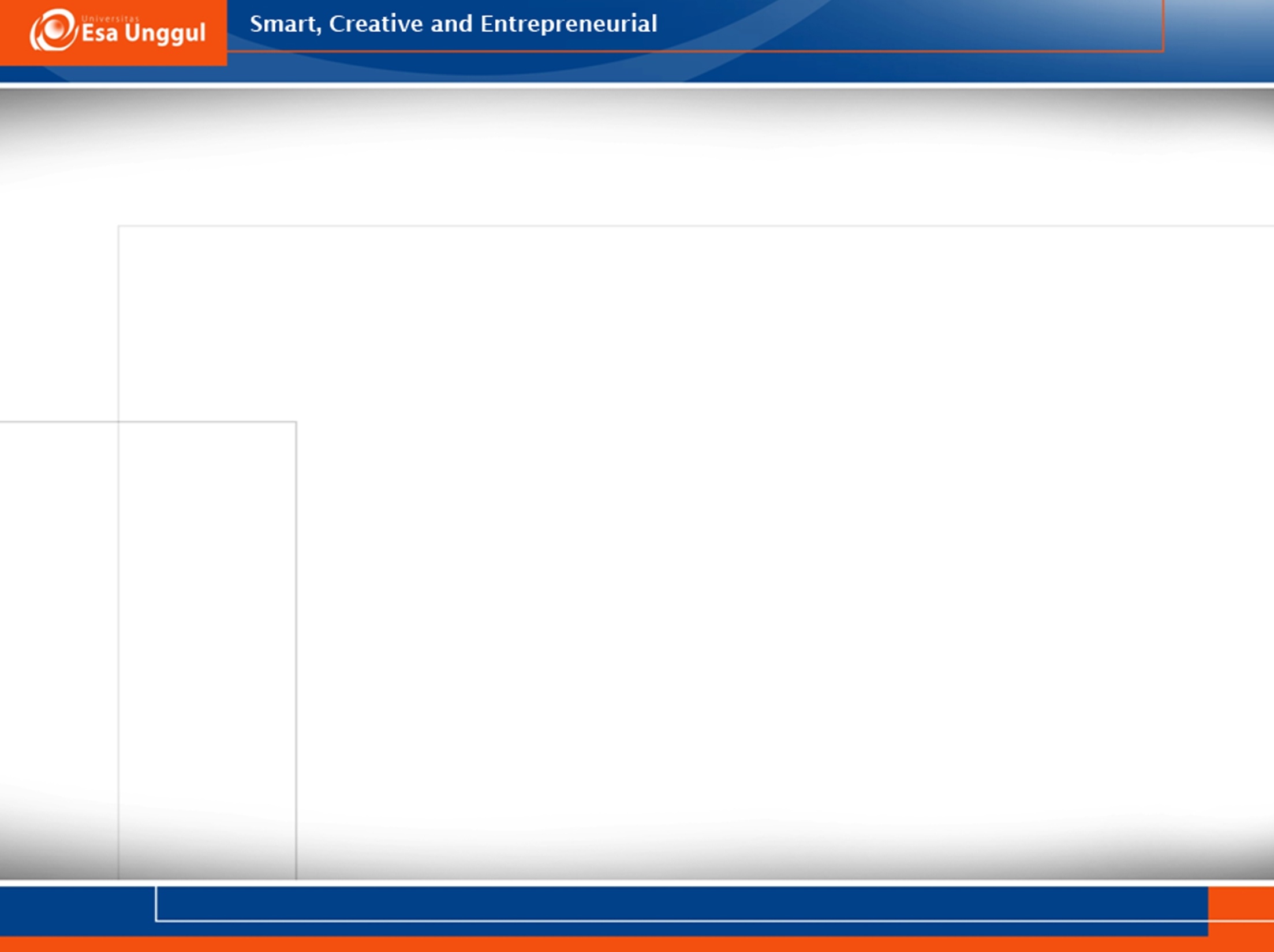 g. Buku instruksi pabrik
Buku petunjuk (instruksi ) pabrik biasanya memberikan saran dan peringatan tentang masalah keamanan dan keselamatan kerja
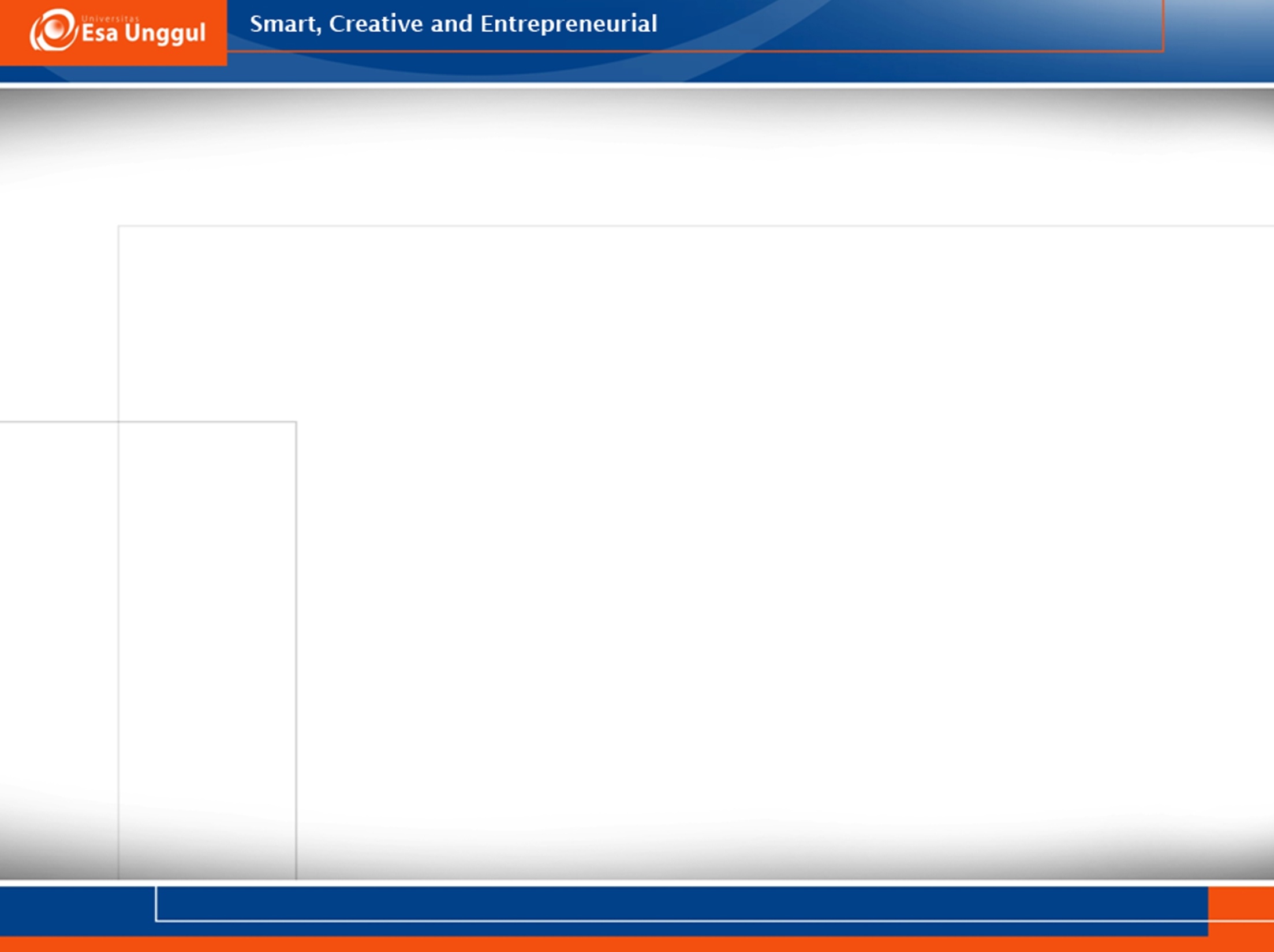 h. Bagaimana seandainya
Sangat penting mencoba mengantisipasi kombinasi perilaku manusia, pabrik, dan kegagalan sistem, menciptakan/menimbulkan situasi mencelakakan. Perlu selalu dipertanyakan “…bagaimana seandainya ?…”
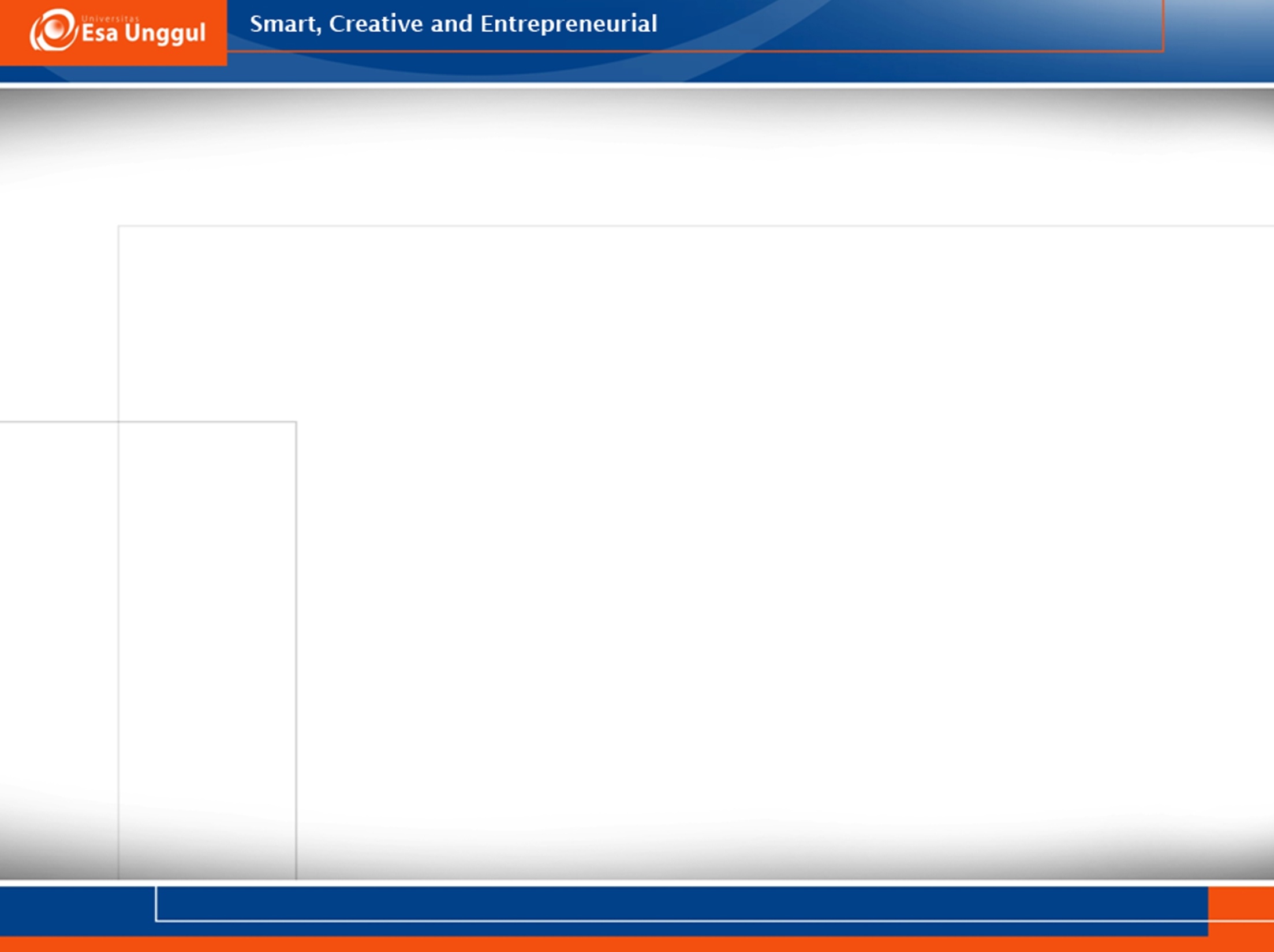 i. Kertas kerja untuk mengaudit bahaya di tempat kerja
Pembuatan daftar physical hazard sangat penting karena menjadi basis untuk langkah proses manajemen risiko.
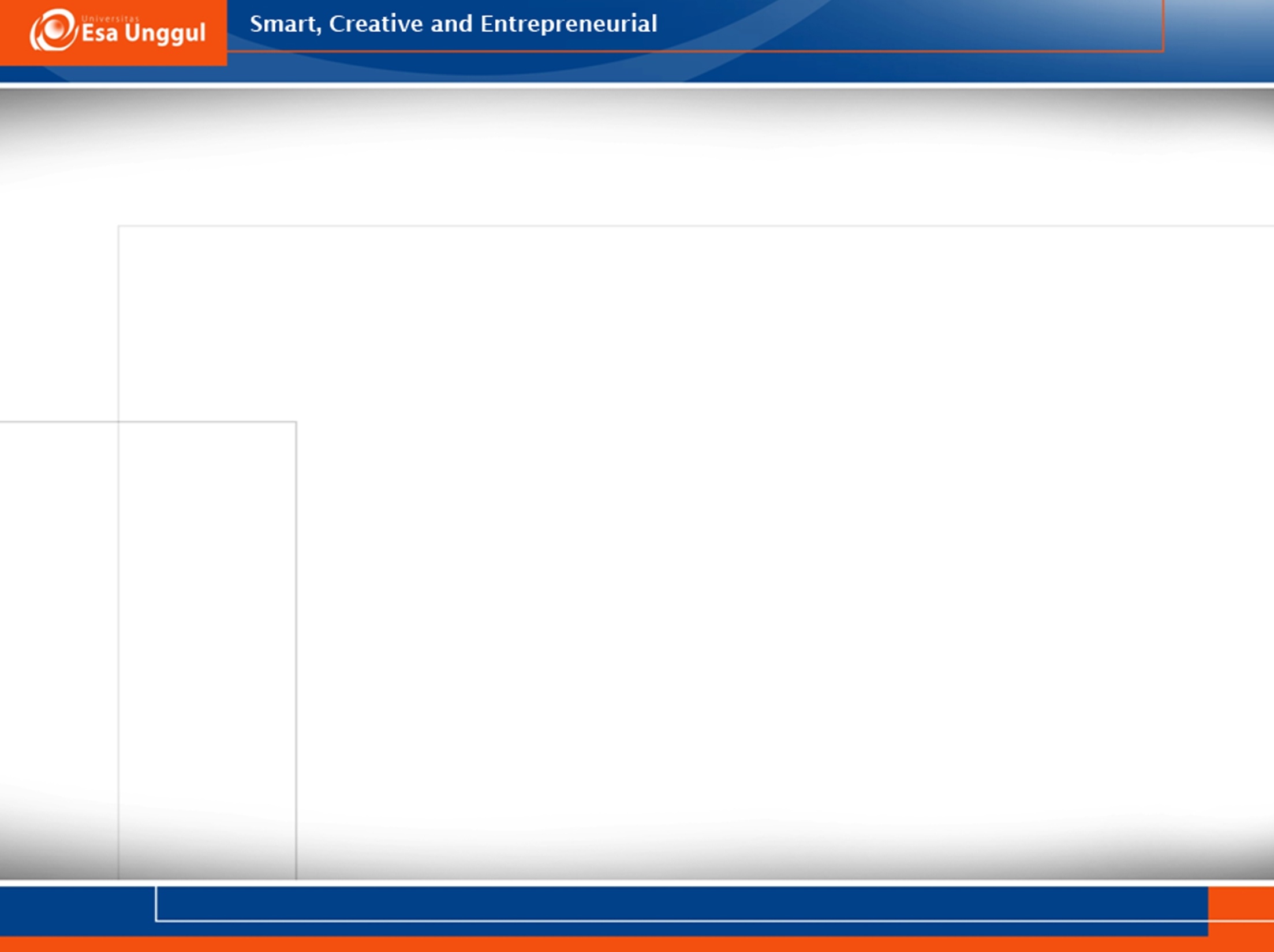 ASESMEN RISIKO
Iritasi hidung
Transmisi Parasit
Mencederai orang banyak/publik
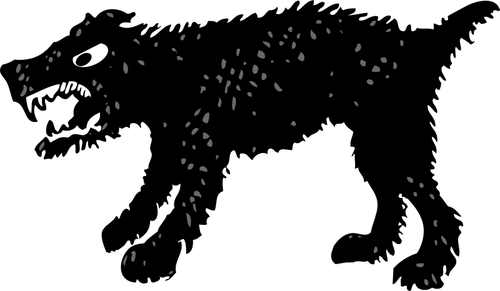 Gigitan dan infeksi
Gigitan dan infeksi
Bahaya  gangguan publik
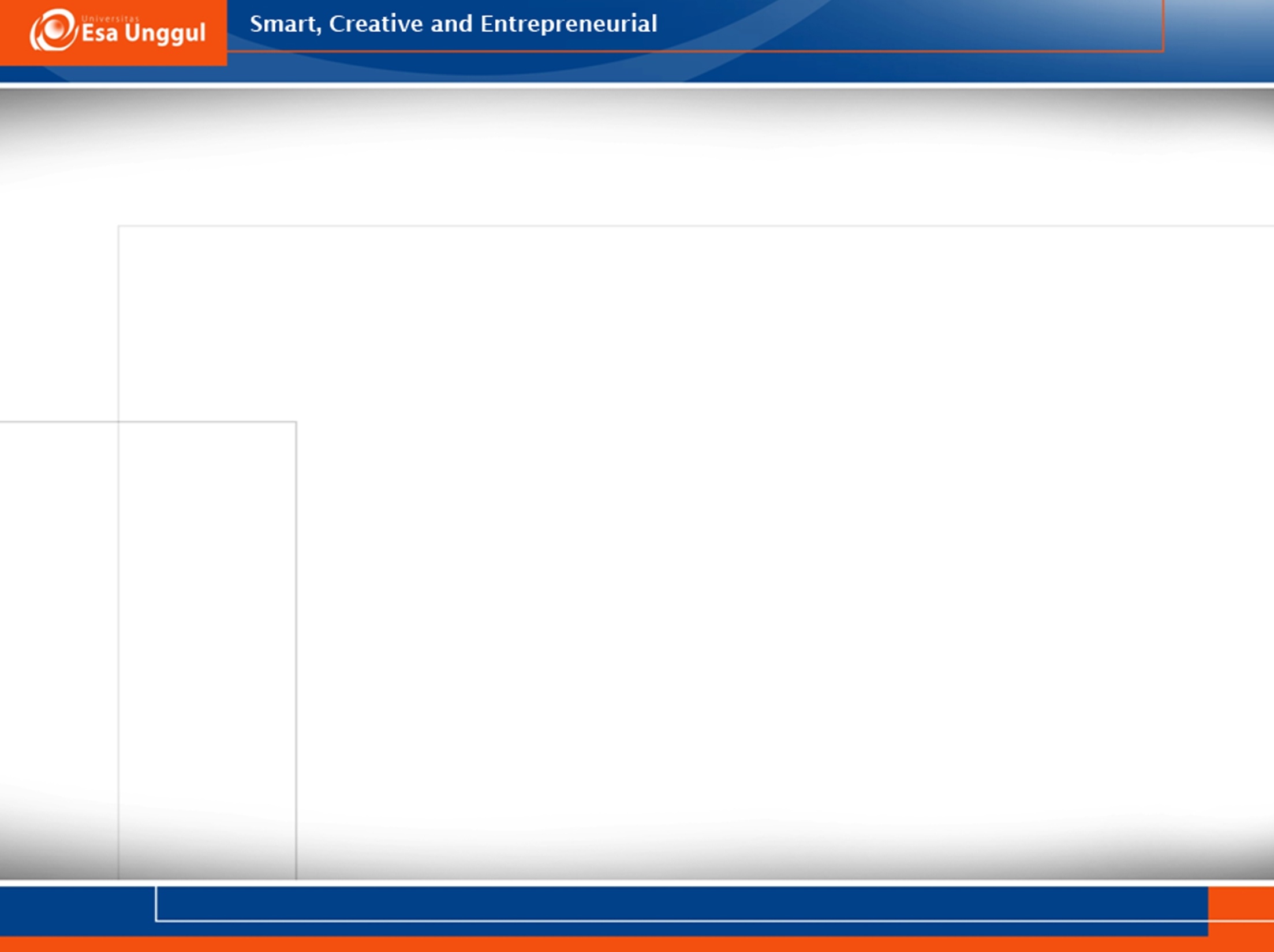 Asesmen risiko adalah proses evaluasi hazard untuk dapat menentukan tingkatan tindakan yang dibutuhkan untuk mengurangi risiko sehingga pada tingkat yang dapat di
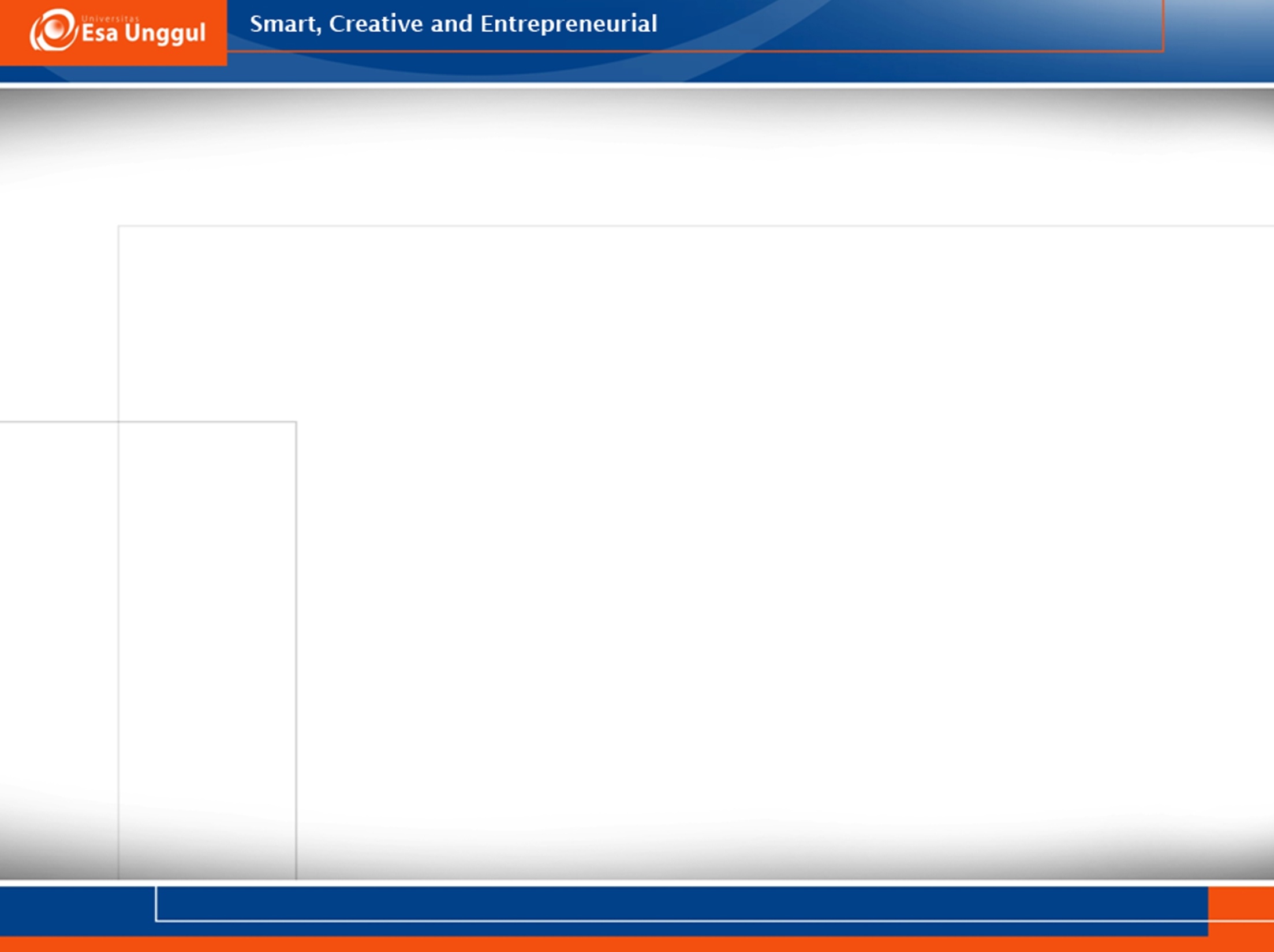 1. Kemungkinan terjadinya kecelakaan (likelihood)
kesempatan akan terjadinya cedera atau gangguang kesehatan benar-benar terjadi
Kategori likelihood :
Very likely : mungkin terjadi berkali-kali
Likely         : mungkin terjadi kadang-kadang
Unlikely     : mungkin terjadi, tetapi jarang
Highly unlikely : mungkin terjadi tetapi sangat tidak mungkin terjadi
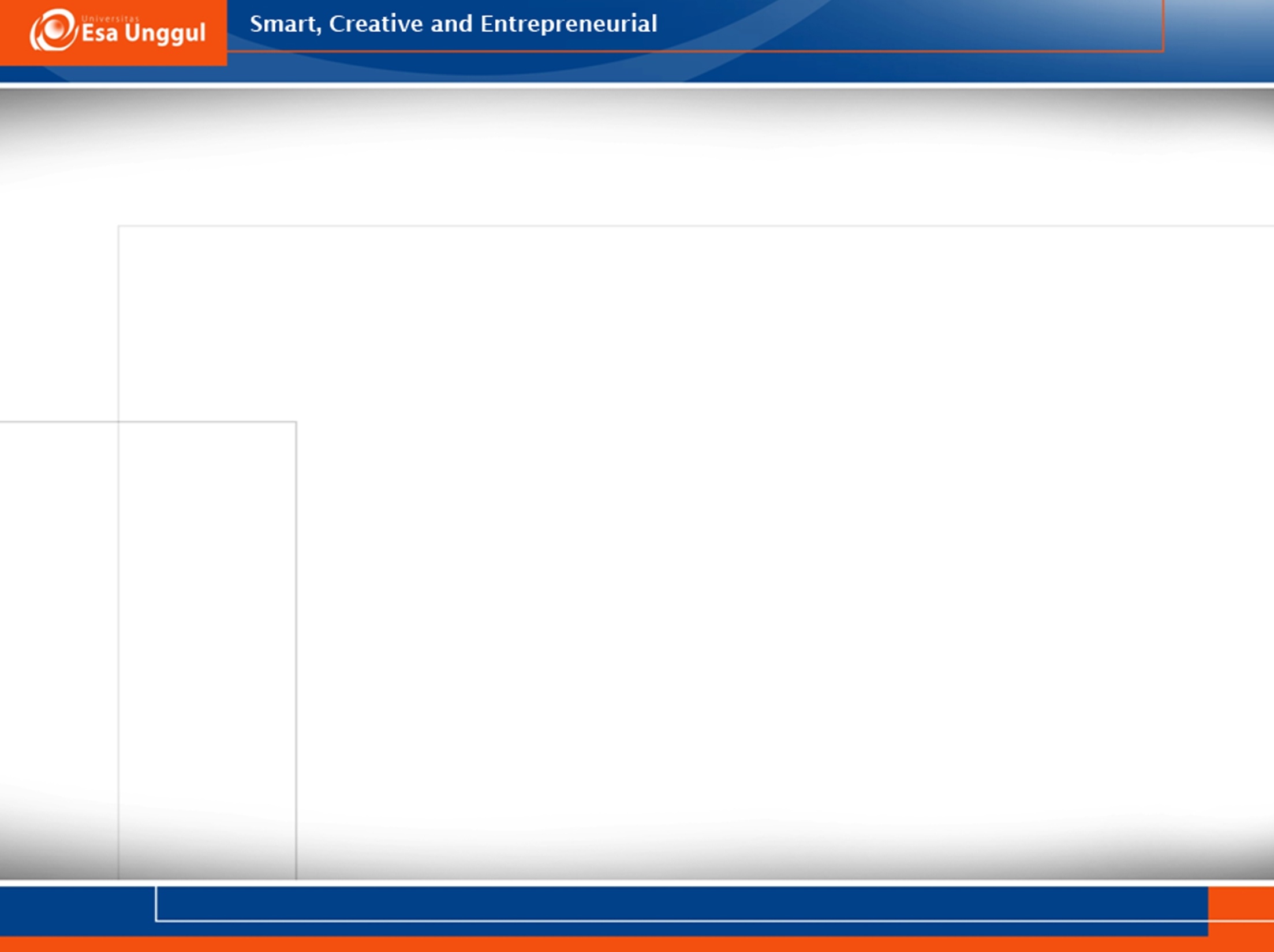 Faktor yang memodifikasi sehingga ada beberapa kategori likelihood adalah ancaman.
Ancaman (exposure) adalah ukuran seberapa sering atau berapa lama seseorang benar-benar terancam bahaya.
Contoh :
Very rare : sekali dalam satu tahun atau kurang
Rare : beberapa kali dalam satu tahun
Unusual : sekali dalam sebulan
Occasional : sekali seminggu
Frequent : setiap hari
Continuous : terus menerus
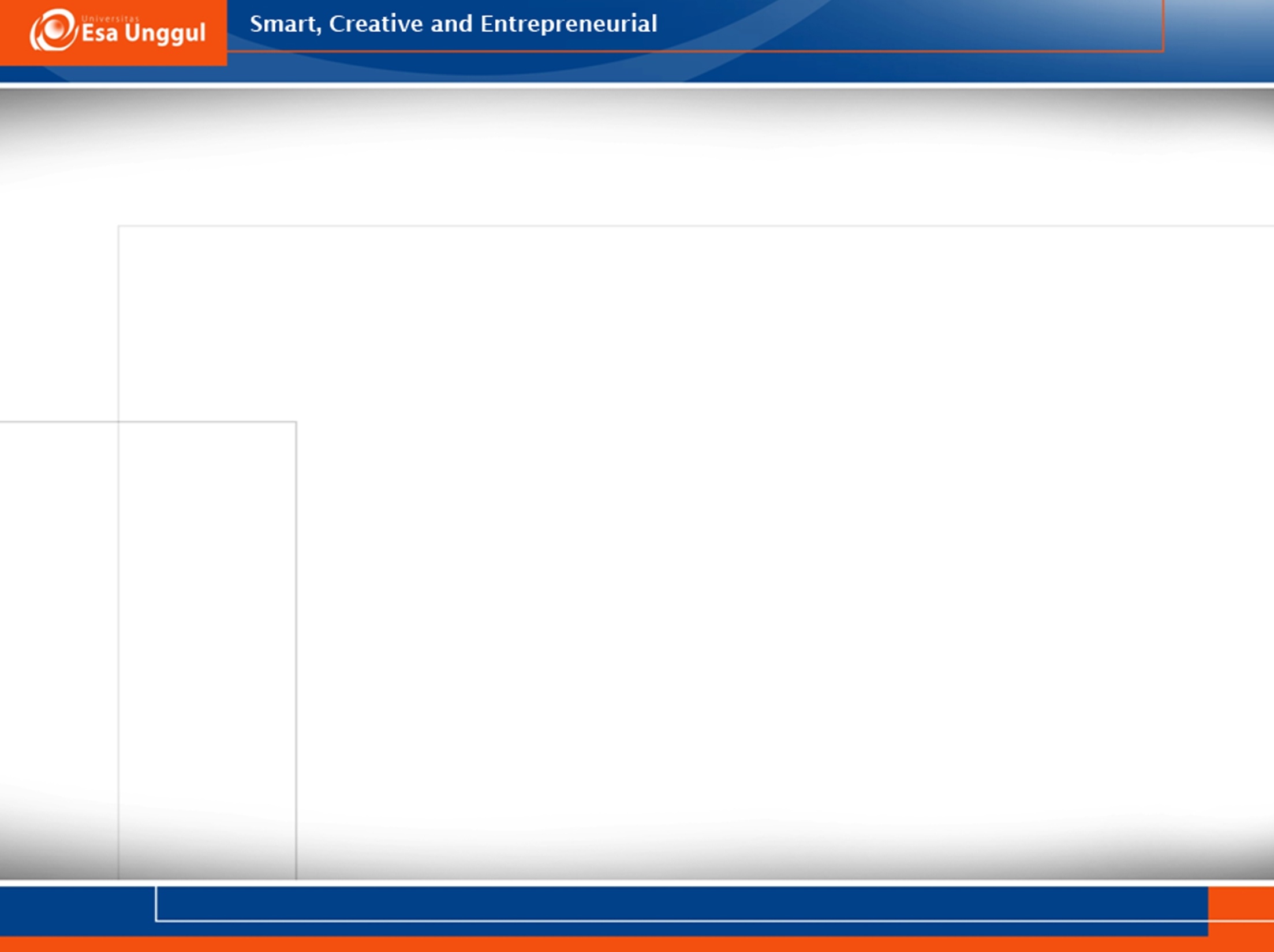 2. Akibat kejadian (concequences)
Dapat dikategorikan sebagai berikut :
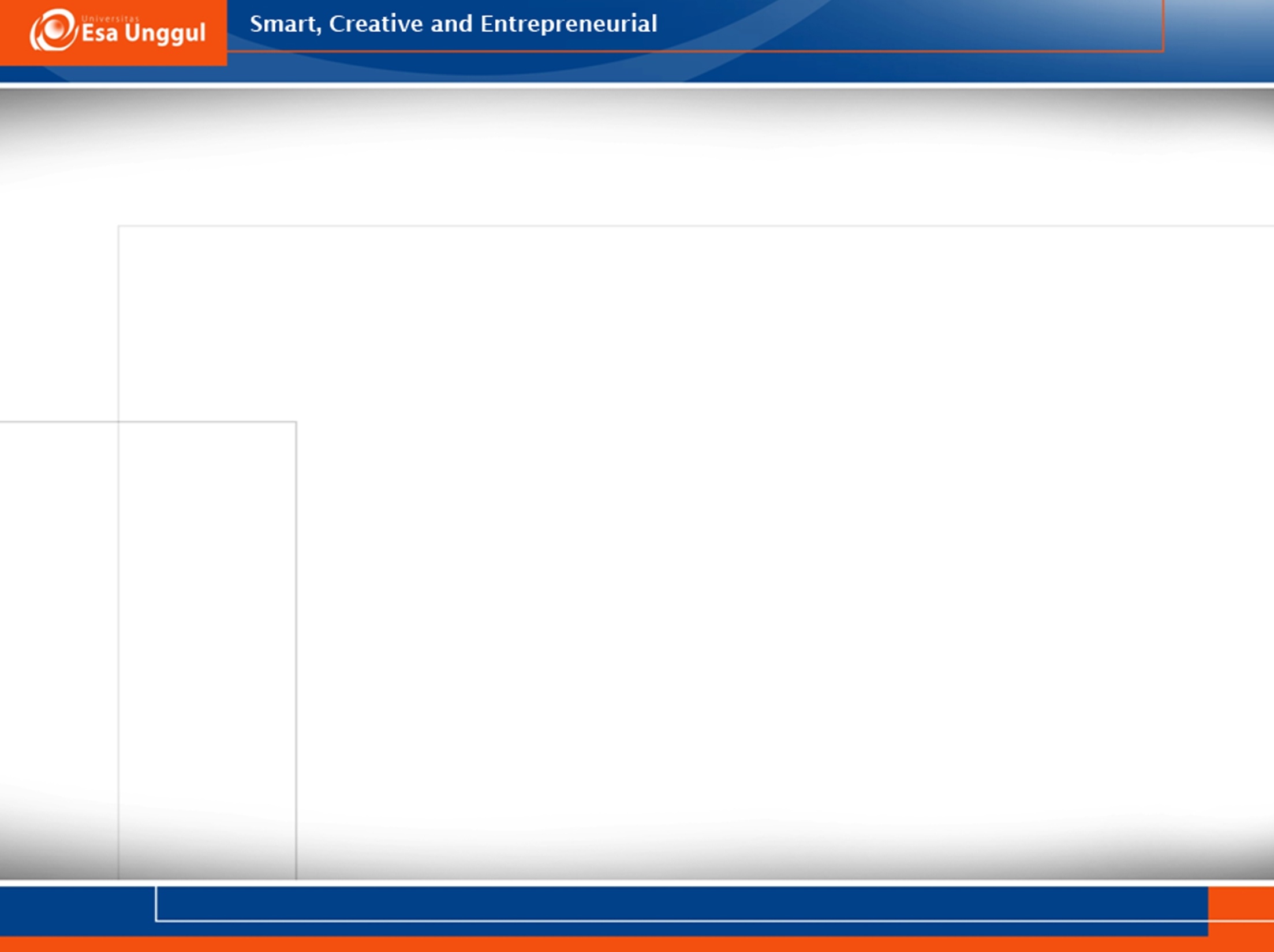 PENGENDALIAN RISIKO
wash
Lea powder
Training
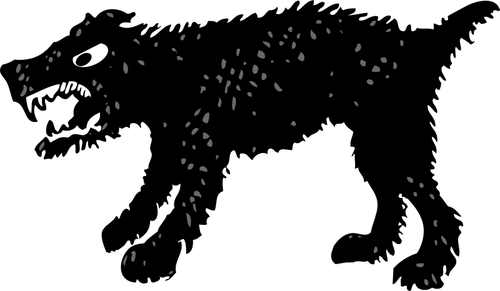 Well fed
Well groomed
Collar and leash
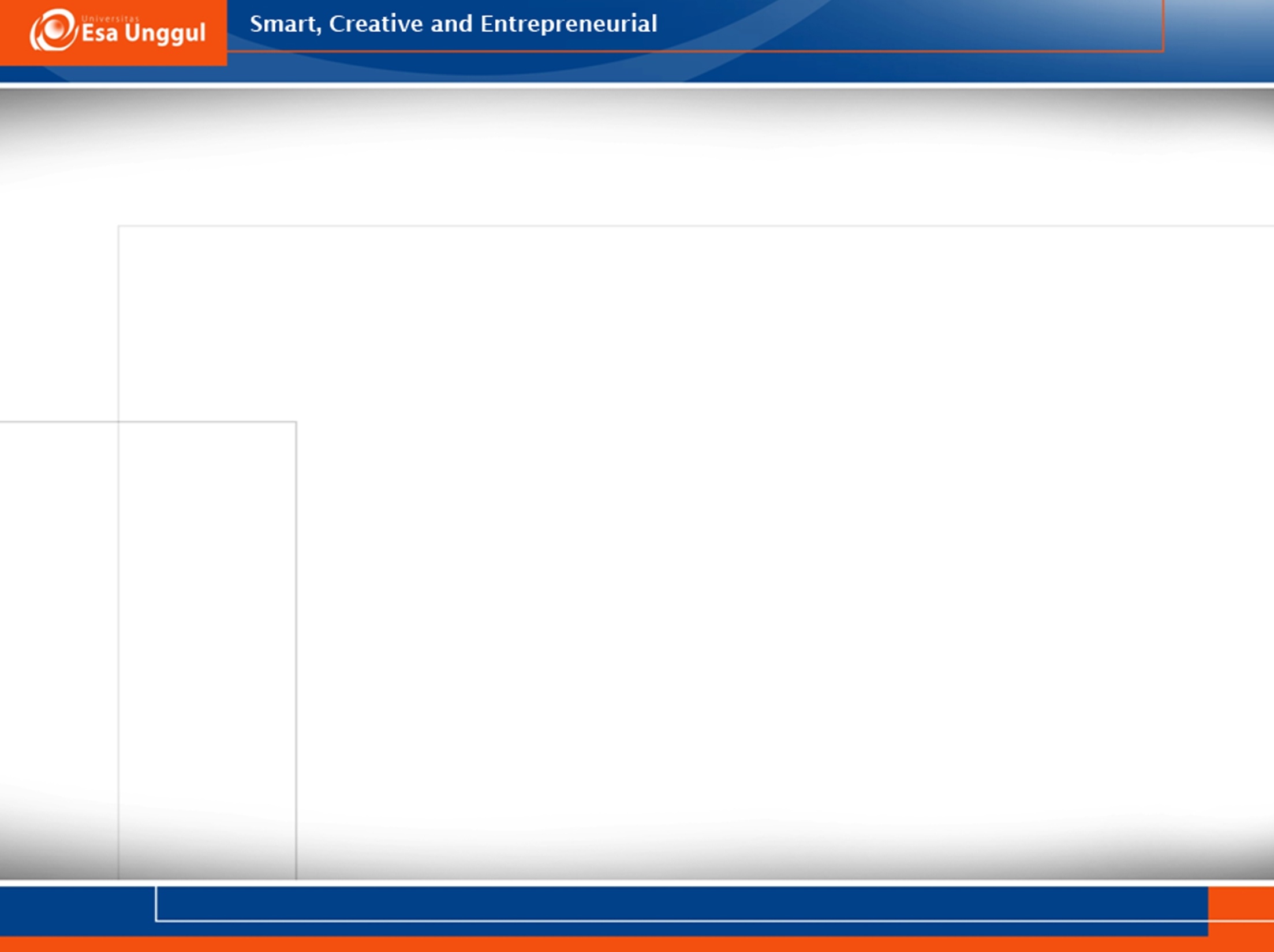 1. Elimination
Metode yang paling memuaskan mengatasi hazard adalah menghilangkannya.
contoh :
Bahaya yang berkaitan dengan pemindahan/pengangkutan bahan peledak yang disebut anfo. Dasar kerja anfo adalah campuran ammonium nitrate dengan fuel oil (diesel). Jika keduanya terpisah akan aman. Bahaya pengankutan jaraj jauh dapat dihilangkan dengan memisahkan campuran peledak. Dengan sederhana hazard dari bahan peledak dapat dihilangkan
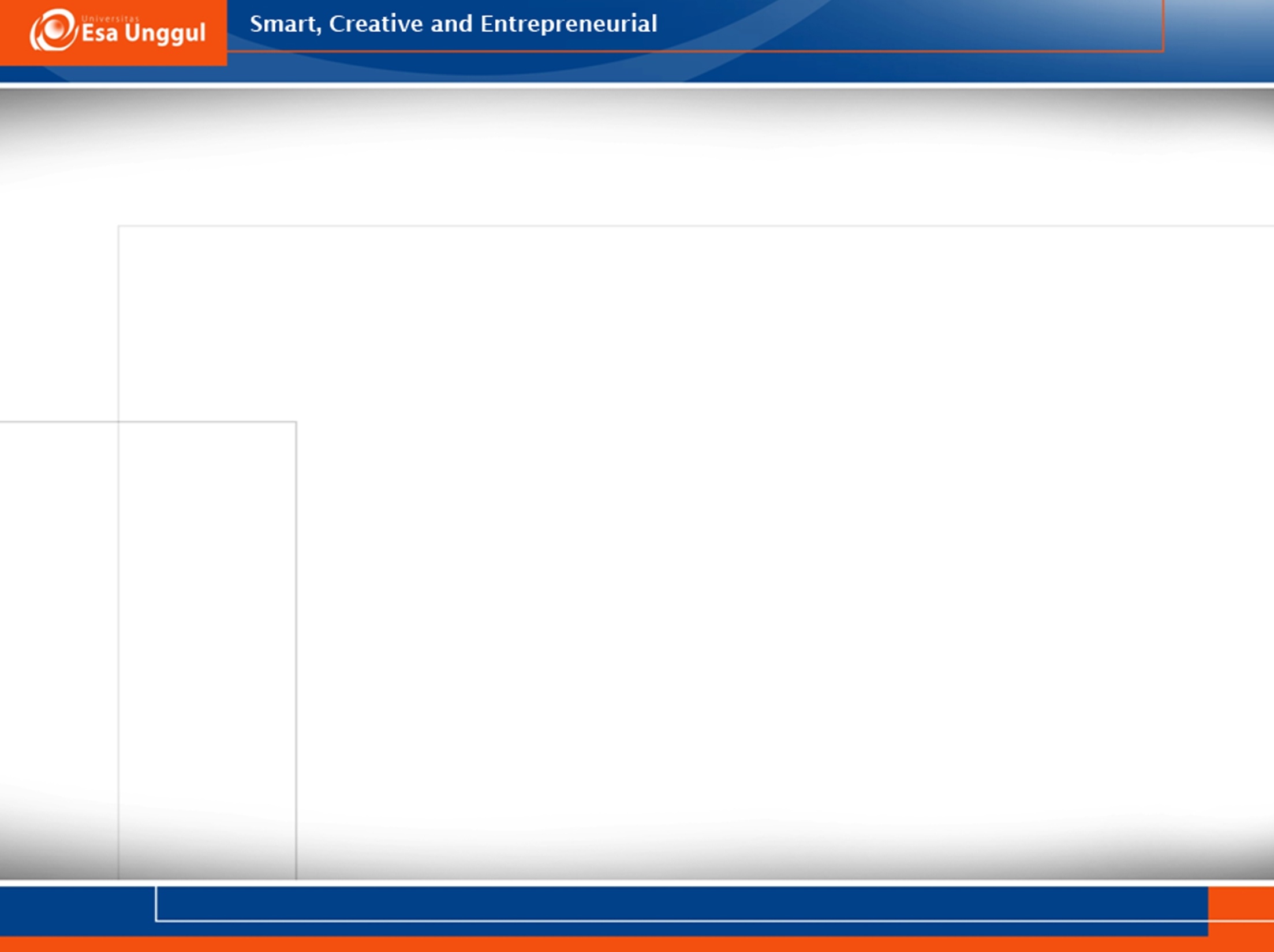 2. Substitution
Metode ini adalah menggantikan proses yang berbahaya dengan yang tidak berbahaya. Cara ini tidak sesempurna eliminasi, namun dapat mengurangi risiko
Contoh :
Banyak bahan kimia yang dapat digantikan dengan zat kimia lain yang lebih aman untuk tujuan yang sama, tetapi bahayanya berbeda.
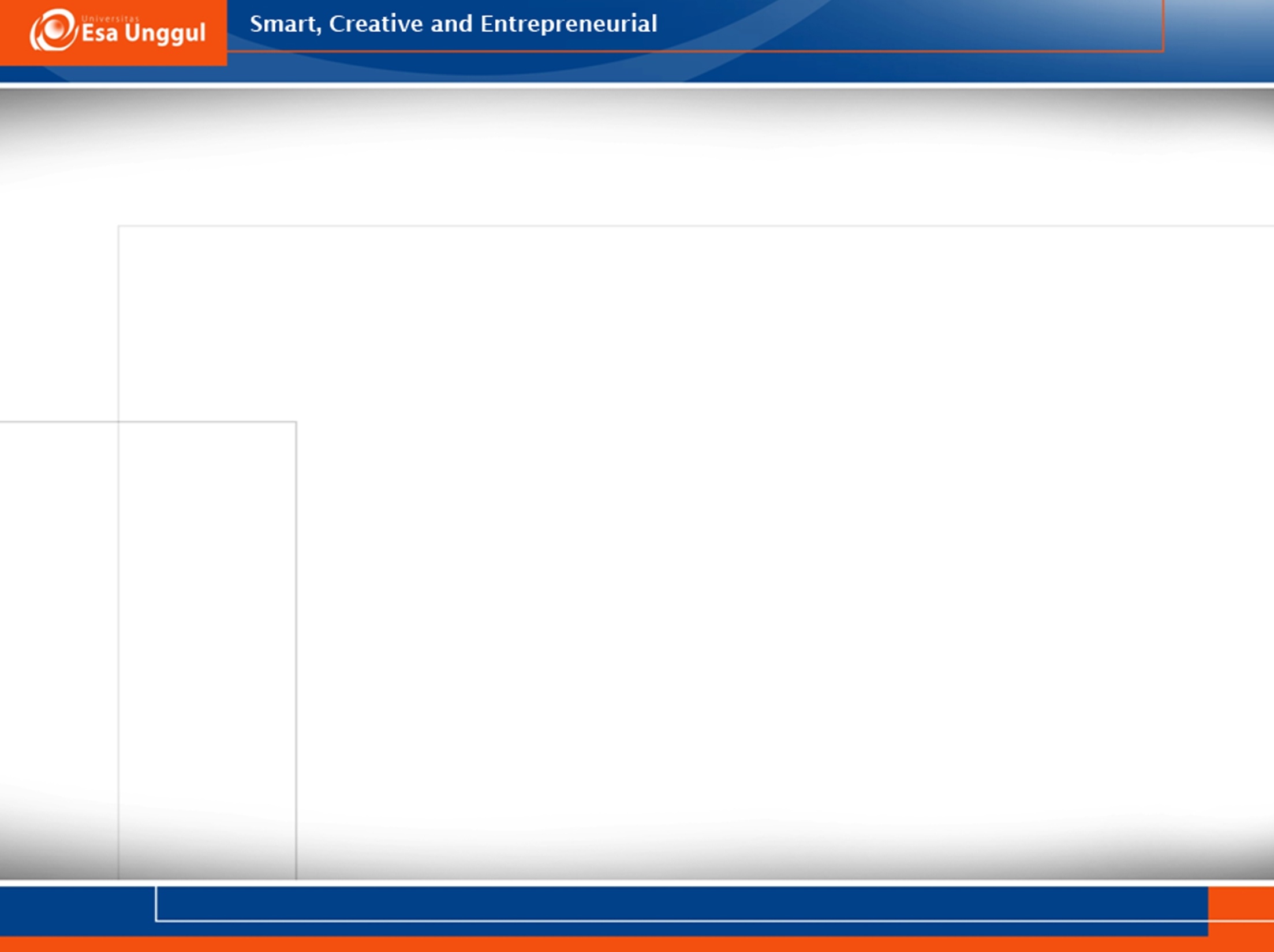 3. separation
Memisahkan atau mengisolasi hazard dari orang. 
Contoh :
Batas pelindung pada mesin-mesin yang bergerak (ex. Mesin gergaji). Jika batas pelindung diambil/hilang, orang yang berdekatan dengan mesin gergaji yang tadinya aman akan kembali dihadapkan dengan risiko
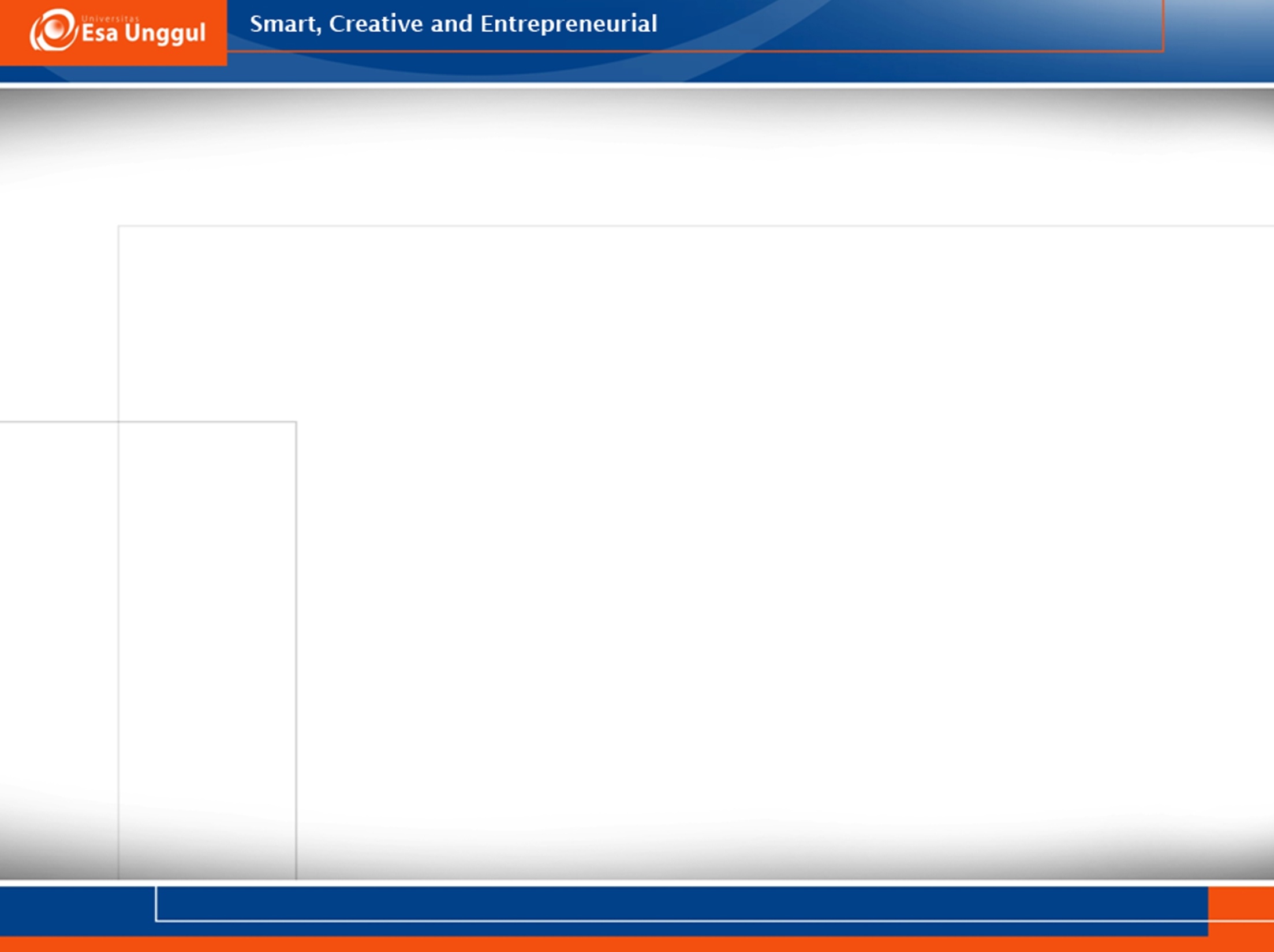 4. Administration
Metode ini dengan mengurangi jumlah orang yang terancam bahaya dan menyelenggarakan pelatihan kepada orang-orang yang terancam bahaya (hazard)
Contoh :
Semua orang menyadaro bahaya tersengat listrik. Olehkarenanya hanya orang-orang yang terlatih dan mendapat lisinsi yang dapat bekerja menggunakan alat alat listrik. 
Solusi administrasi lainnya dengan pemberian stiker tanda bahaya pada tempat-tempat tertentu, pedoman tertulis tentang sistem kerja, tempat, dan prosedur kerja.
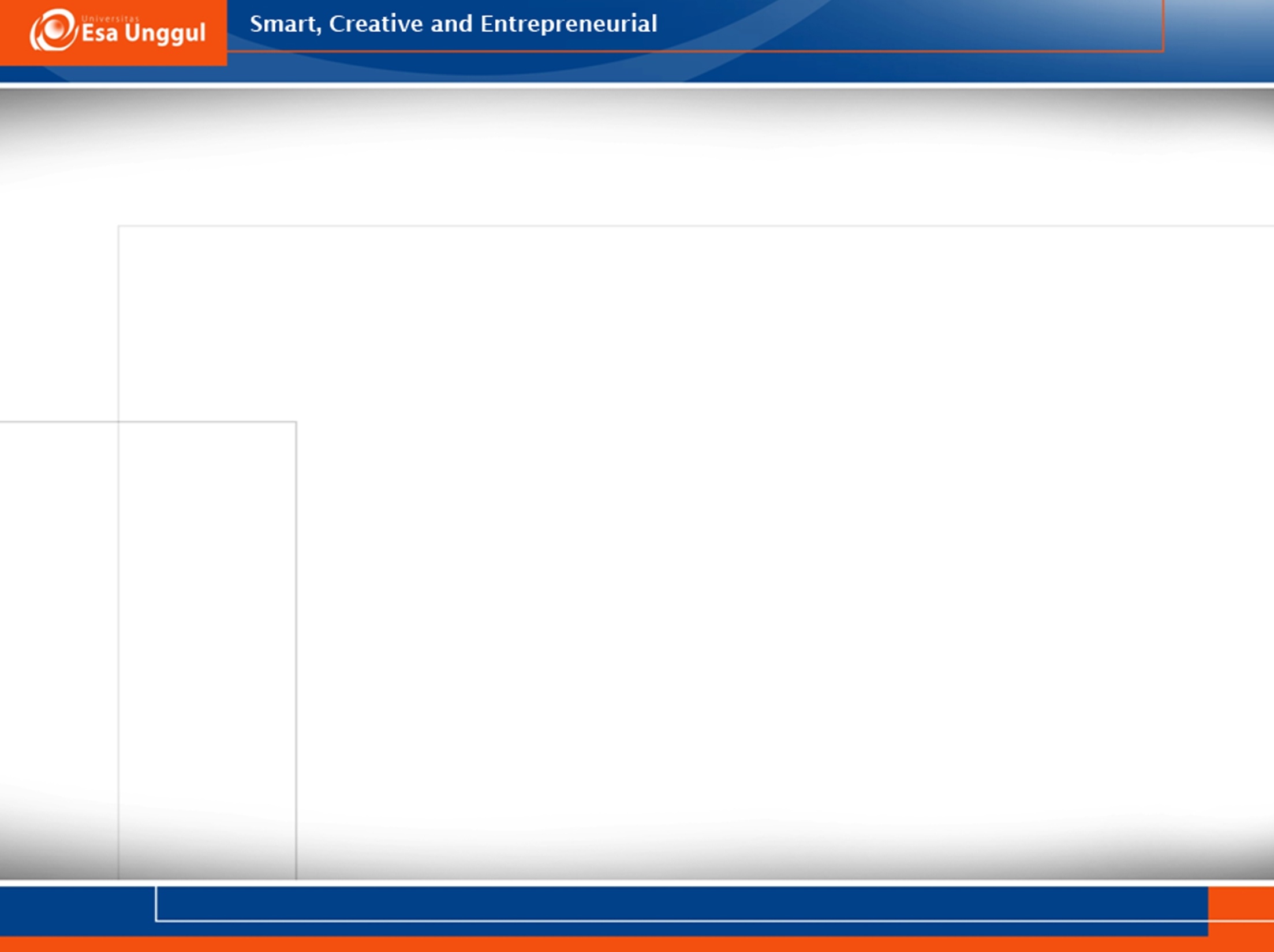 5. Personel Protective Equipment